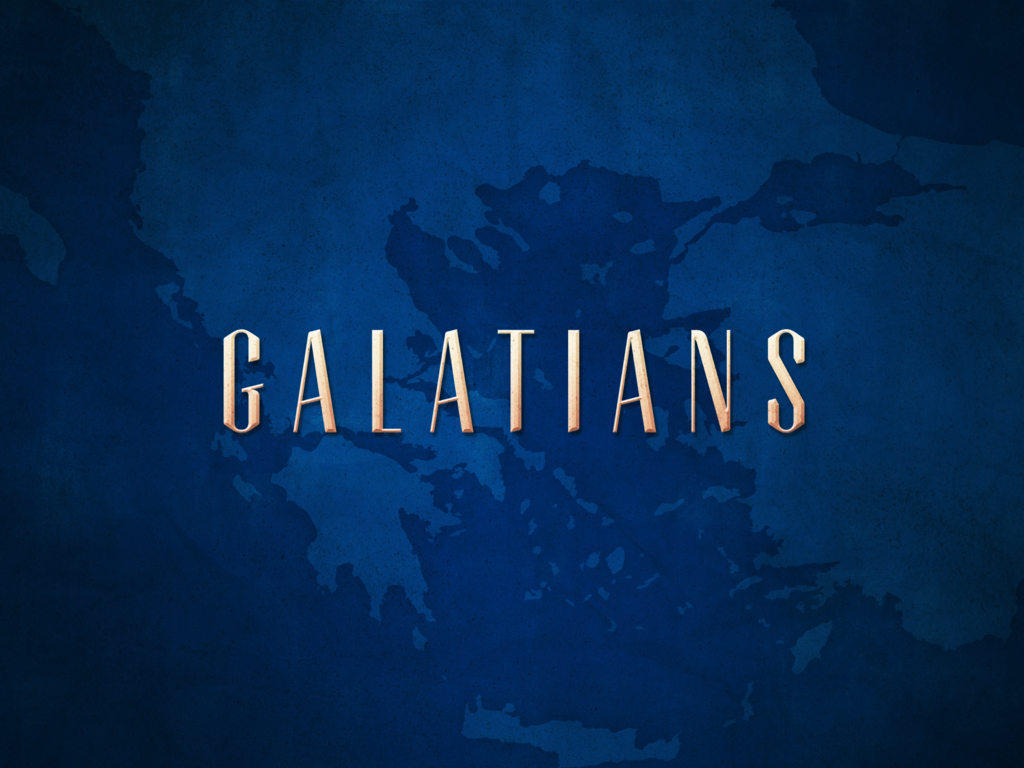 Chapter 4:8-20
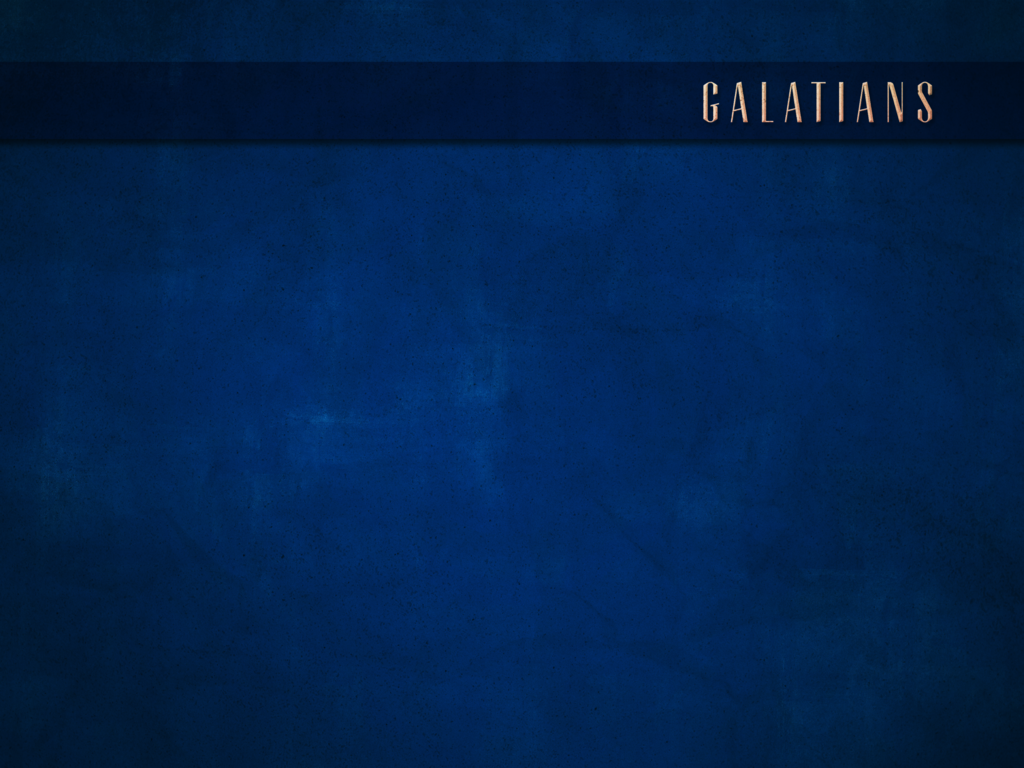 CHAPTER 4:1-7
1 Now I say, as long as the heir is a child, he does not differ at all from a slave although he is owner of everything,2 but he is under guardians and managers until the date set by the father.3 So also we, while we were children, were held in bondage under the elemental things of the world.4 But when the fulness of the time came, God sent forth His Son, born of a woman, born under the Law,5 in order that He might redeem those who were under the Law, that we might receive the adoption as sons.6 And because you are sons, God has sent forth the Spirit of His Son into our hearts, crying, “Abba! Father!”7 Therefore you are no longer a slave, but a son; and if a son, then an heir through God.
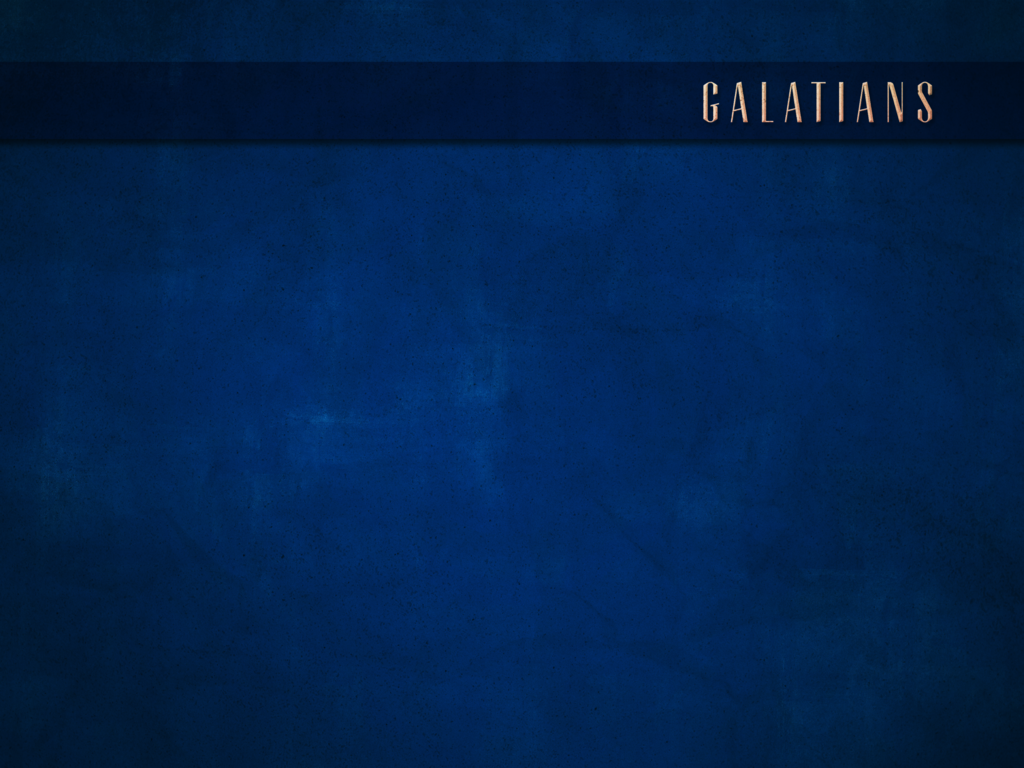 CHAPTER 4:1-7
1 Now I say, as long as the heir is a child, he does not differ at all from a slave although he is owner of everything,2 but he is under guardians and managers until the date set by the father.3 So also we, while we were children, were held in bondage under the elemental things of the world.4 But when the fulness of the time came, God sent forth His Son, born of a woman, born under the Law,5 in order that He might redeem those who were under the Law, that we might receive the adoption as sons.6 And because you are sons, God has sent forth the Spirit of His Son into our hearts, crying, “Abba! Father!”7 Therefore you are no longer a slave, but a son; and if a son, then an heir through God.
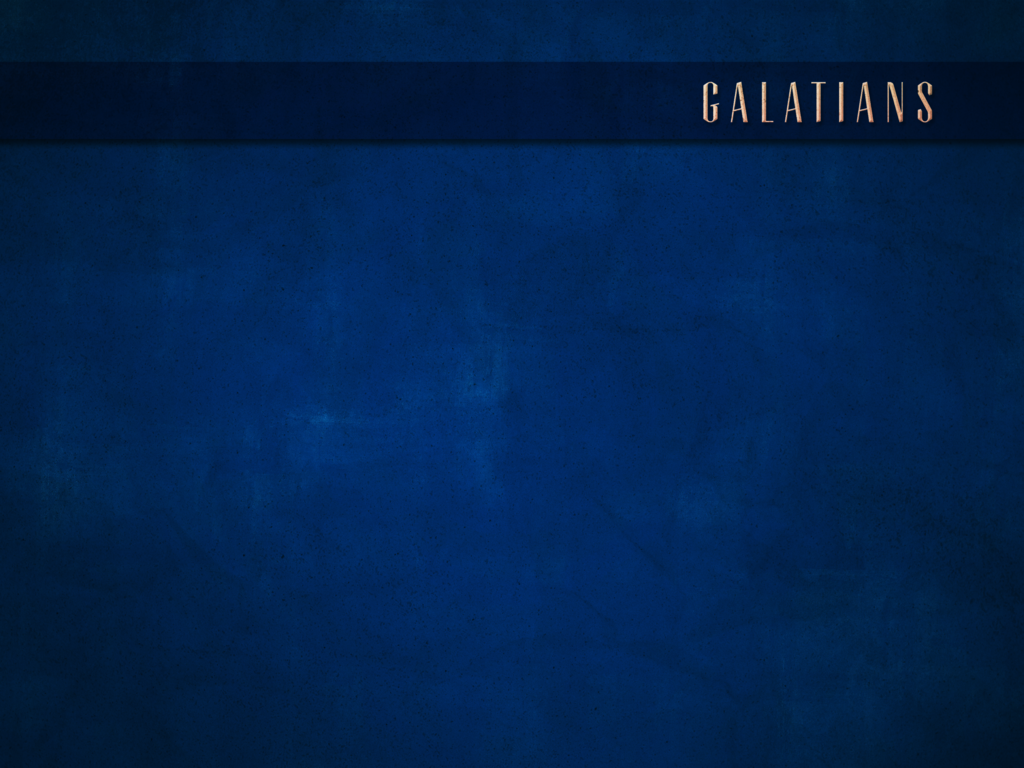 CHAPTER 4:1-7
1 Now I say, as long as the heir is a child, he does not differ at all from a slave although he is owner of everything,2 but he is under guardians and managers until the date set by the father.3 So also we, while we were children, were held in bondage under the elemental things of the world.4 But when the fulness of the time came, God sent forth His Son, born of a woman, born under the Law,5 in order that He might redeem those who were under the Law, that we might receive the adoption as sons.6 And because you are sons, God has sent forth the Spirit of His Son into our hearts, crying, “Abba! Father!”7 Therefore you are no longer a slave, but a son; and if a son, then an heir through God.
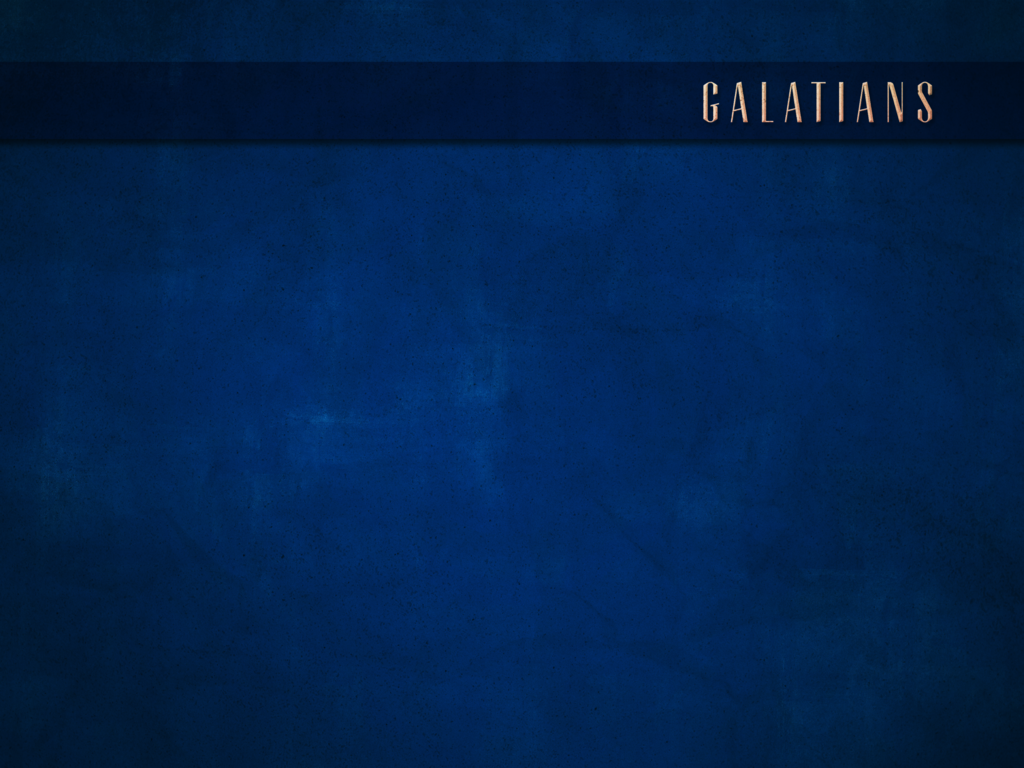 CHAPTER 4:1-7
1 Now I say, as long as the heir is a child, he does not differ at all from a slave although he is owner of everything,2 but he is under guardians and managers until the date set by the father.3 So also we, while we were children, were held in bondage under the elemental things of the world.4 But when the fulness of the time came, God sent forth His Son, born of a woman, born under the Law,5 in order that He might redeem those who were under the Law, that we might receive the adoption as sons.6 And because you are sons, God has sent forth the Spirit of His Son into our hearts, crying, “Abba! Father!”7 Therefore you are no longer a slave, but a son; and if a son, then an heir through God.
“If anyone loves Me, he will keep My word; and My Father will love him, and We will come to him, and make Our abode with him.” 
John 14:23
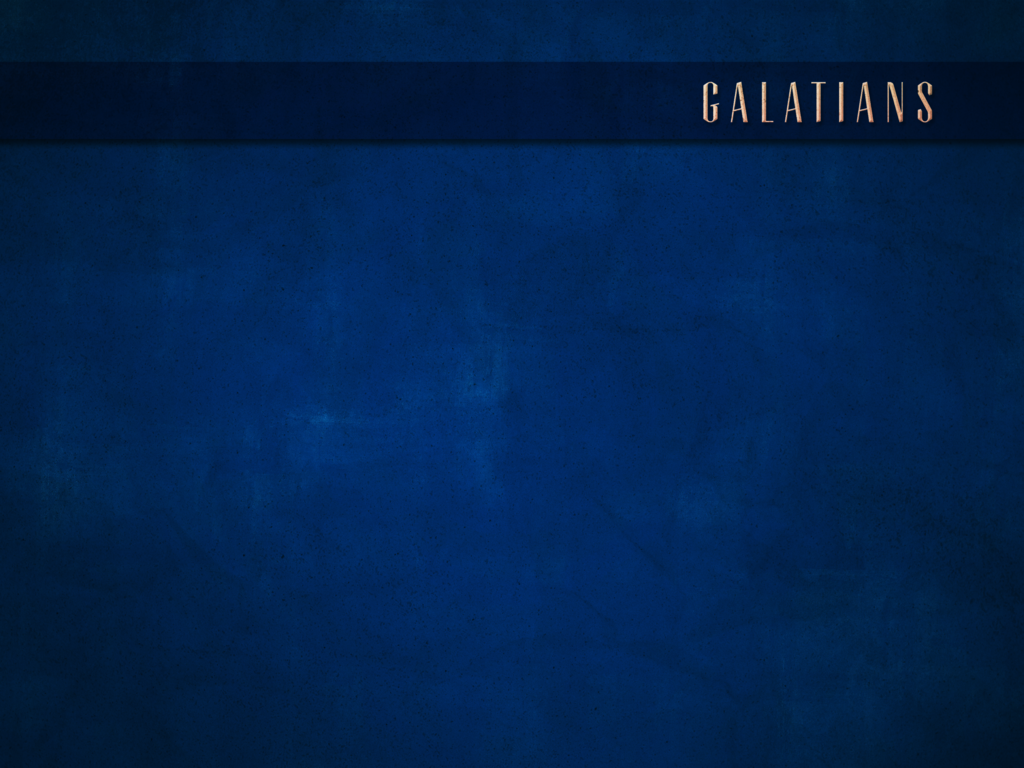 CHAPTER 4:1-7
1 Now I say, as long as the heir is a child, he does not differ at all from a slave although he is owner of everything,2 but he is under guardians and managers until the date set by the father.3 So also we, while we were children, were held in bondage under the elemental things of the world.4 But when the fulness of the time came, God sent forth His Son, born of a woman, born under the Law,5 in order that He might redeem those who were under the Law, that we might receive the adoption as sons.6 And because you are sons, God has sent forth the Spirit of His Son into our hearts, crying, “Abba! Father!”7 Therefore you are no longer a slave, but a son; and if a son, then an heir through God.
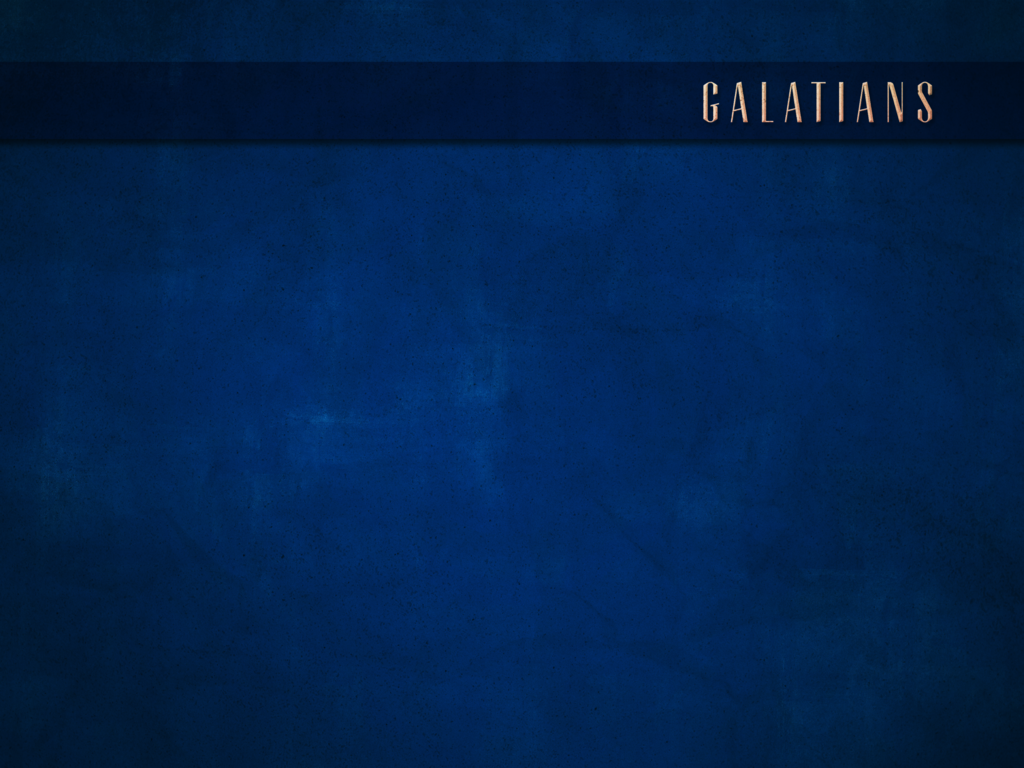 Galatians 4:4
“The Fulness of the Time”
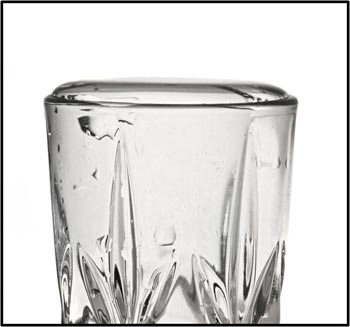 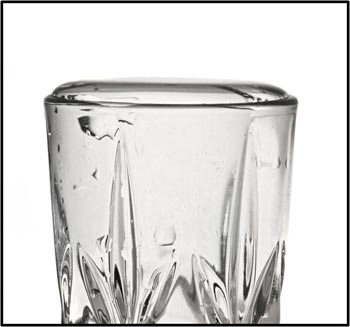 Pax Romana 
Universal Language
Extensive Road System
Jews Scattered Throughout the World
Greek Translation of the Old Testament
Demon Possession
The Consequences of Sin Had Become Evident
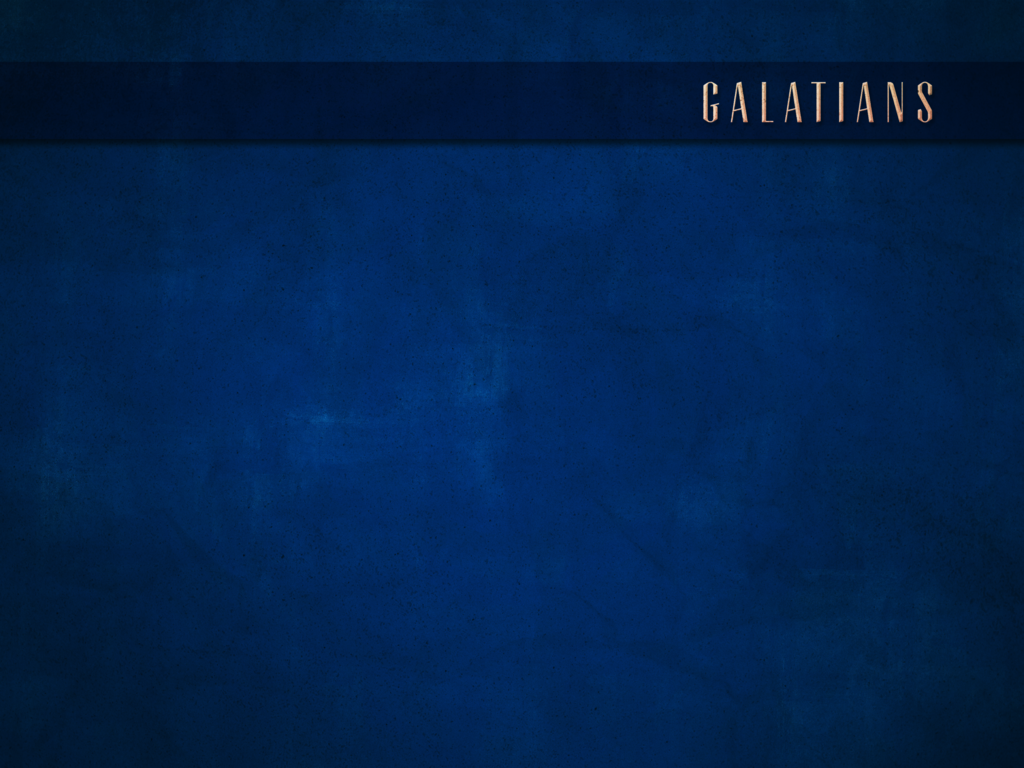 CHAPTER 4:8-11
8 However at that time, when you did not know God, you were slaves to those which by nature are no gods.9 But now that you have come to know God, or rather to be known by God, how is it that you turn back again to the weak and worthless elemental things, to which you desire to be enslaved all over again?10 You observe days and months and seasons and years.11 I fear for you, that perhaps I have labored over you in vain.
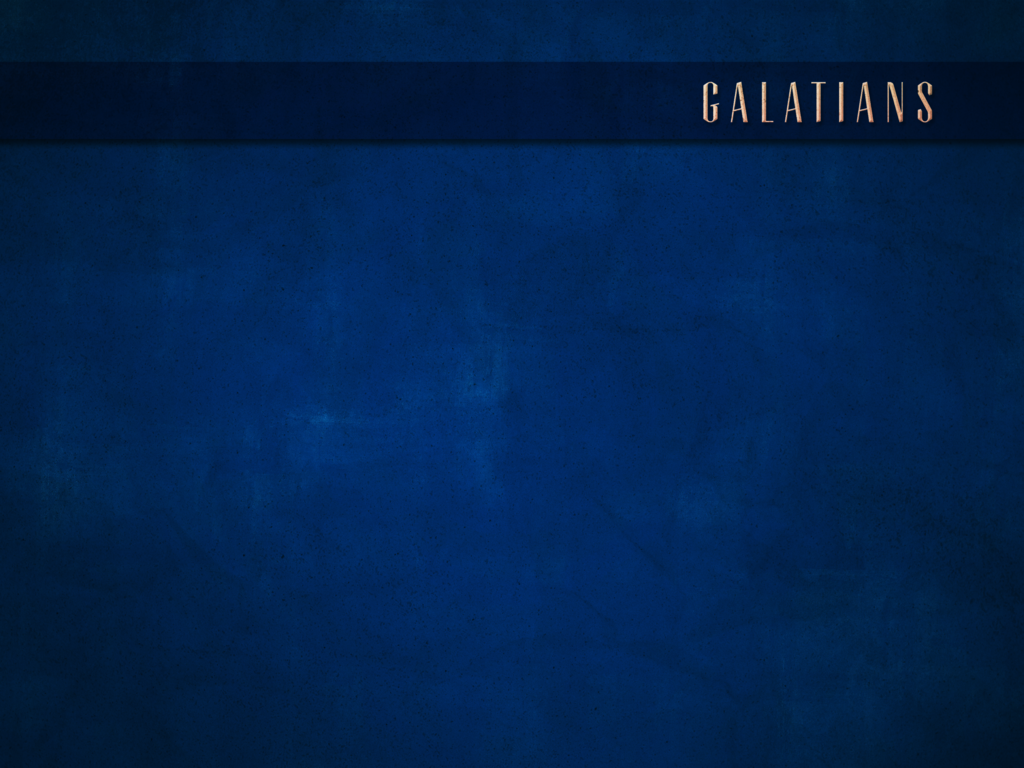 CHAPTER 4:8-11
8 However at that time, when you did not know God, you were slaves to those which by nature are no gods.9 But now that you have come to know God, or rather to be known by God, how is it that you turn back again to the weak and worthless elemental things, to which you desire to be enslaved all over again?10 You observe days and months and seasons and years.11 I fear for you, that perhaps I have labored over you in vain.
So also we, while we were children, were held in bondage under the elemental things of the world. 
Galatians 4:3
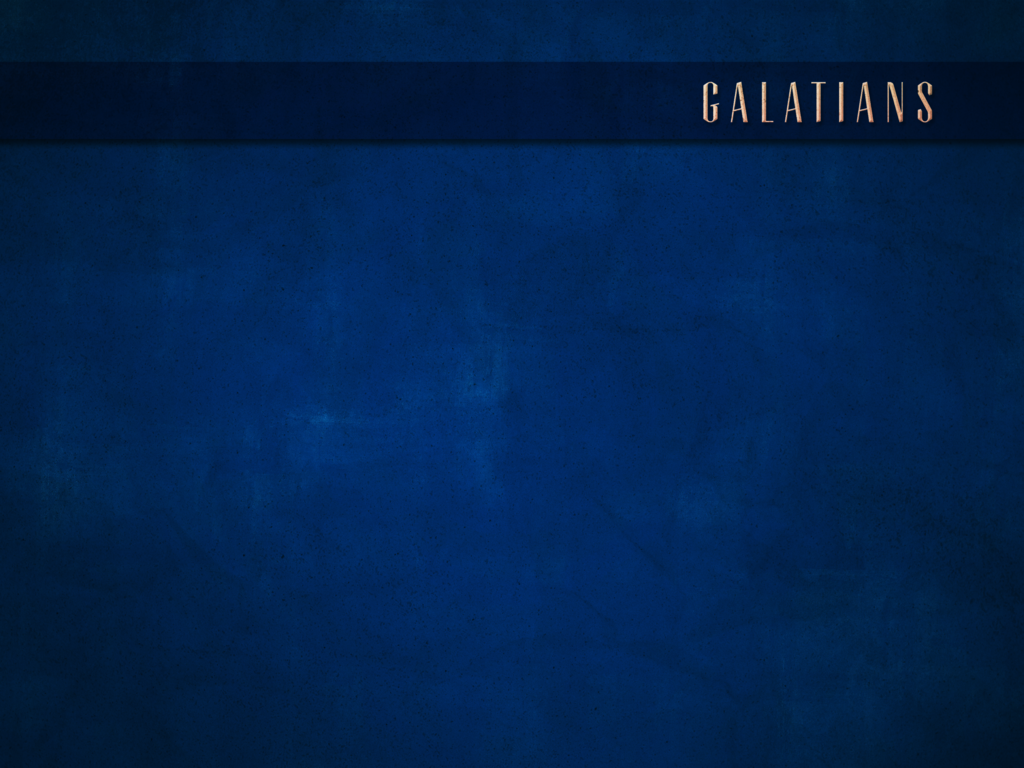 CHAPTER 4:8-11
8 However at that time, when you did not know God, you were slaves to those which by nature are no gods.9 But now that you have come to know God, or rather to be known by God, how is it that you turn back again to the weak and worthless elemental things, to which you desire to be enslaved all over again?10 You observe days and months and seasons and years.11 I fear for you, that perhaps I have labored over you in vain.
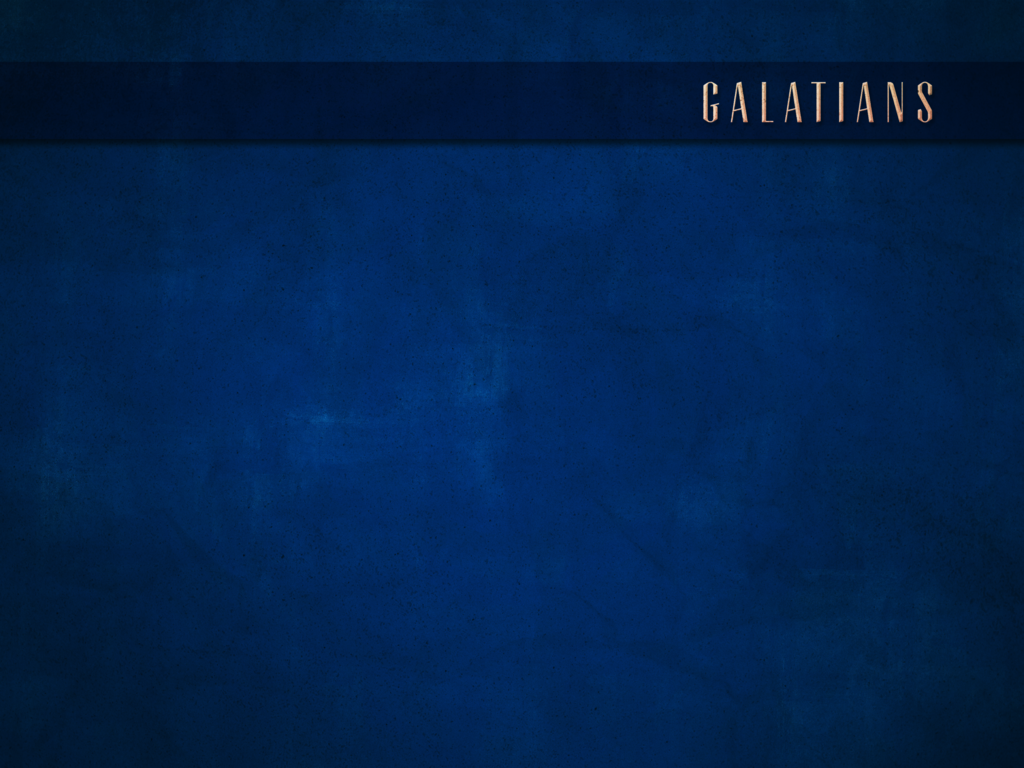 CHAPTER 4:8-11
8 However at that time, when you did not know God, you were slaves to those which by nature are no gods.9 But now that you have come to know God, or rather to be known by God, how is it that you turn back again to the weak and worthless elemental things, to which you desire to be enslaved all over again?10 You observe days and months and seasons and years.11 I fear for you, that perhaps I have labored over you in vain.
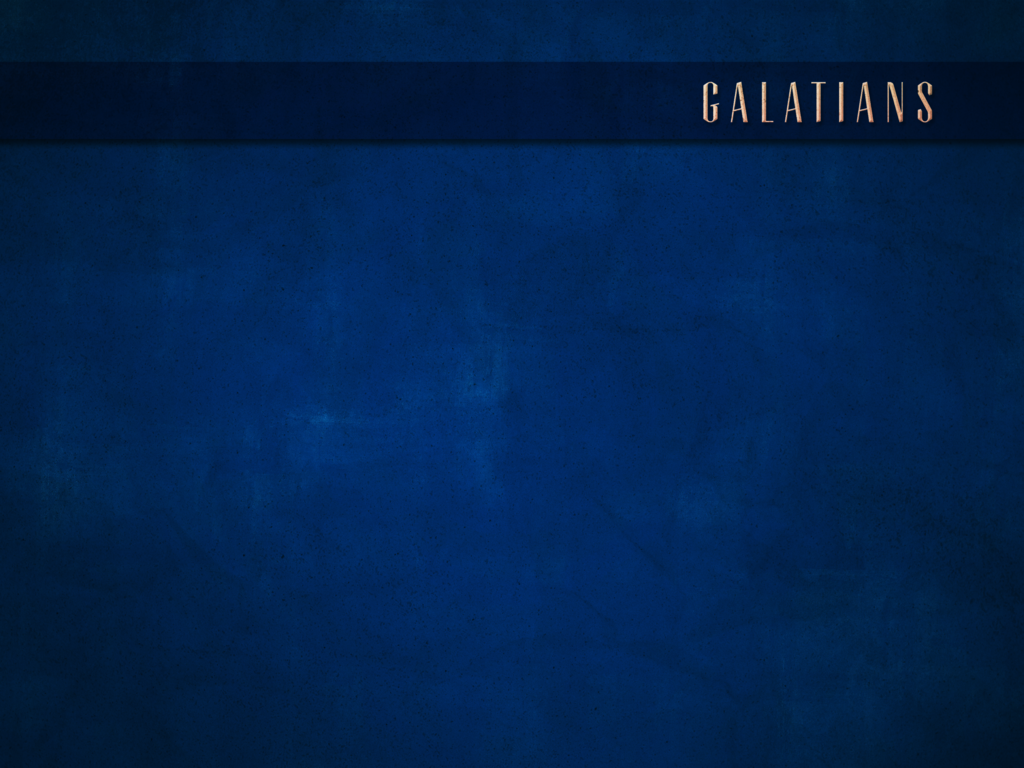 CHAPTER 4:8-11
8 However at that time, when you did not know God, you were slaves to those which by nature are no gods.9 But now that you have come to know God, or rather to be known by God, how is it that you turn back again to the weak and worthless elemental things, to which you desire to be enslaved all over again?10 You observe days and months and seasons and years.11 I fear for you, that perhaps I have labored over you in vain.
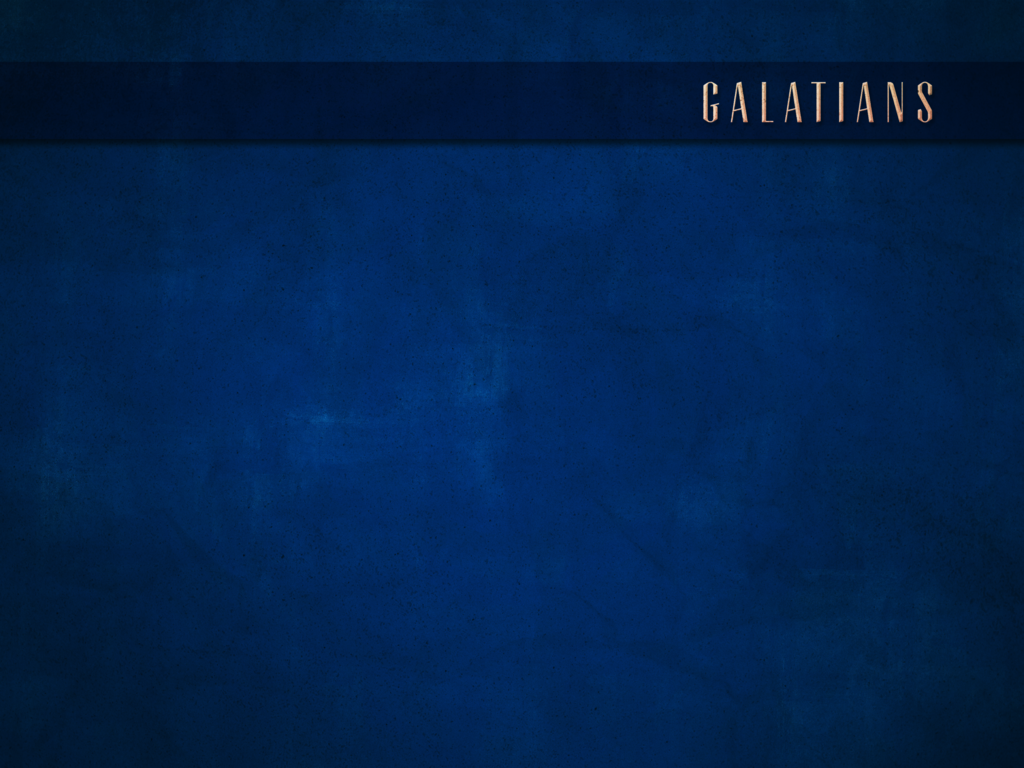 CHAPTER 4:8-11
8 However at that time, when you did not know God, you were slaves to those which by nature are no gods.9 But now that you have come to know God, or rather to be known by God, how is it that you turn back again to the weak and worthless elemental things, to which you desire to be enslaved all over again?10 You observe days and months and seasons and years.11 I fear for you, that perhaps I have labored over you in vain.
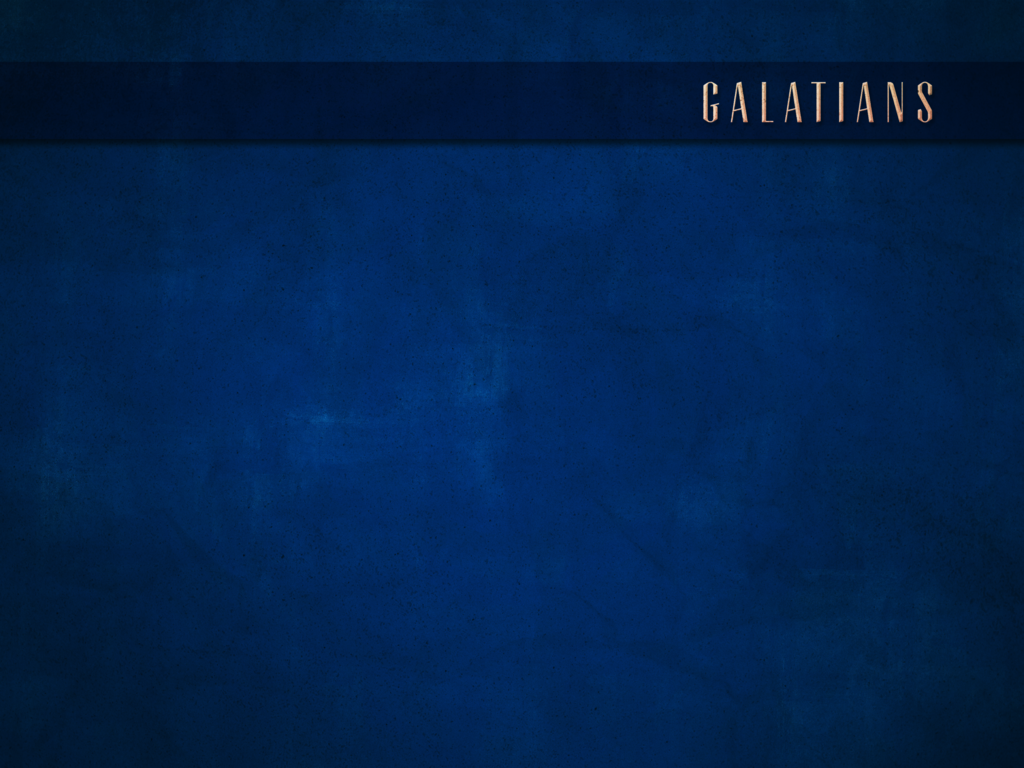 CHAPTER 4:8-11
8 However at that time, when you did not know God, you were slaves to those which by nature are no gods.9 But now that you have come to know God, or rather to be known by God, how is it that you turn back again to the weak and worthless elemental things, to which you desire to be enslaved all over again?10 You observe days and months and seasons and years.11 I fear for you, that perhaps I have labored over you in vain.
Do not love the world, nor the things in the world. If anyone loves the world, the love of the Father is not in him.  For all that is in the world, the lust of the flesh and the lust of the eyes and the boastful pride of life, is not from the Father, but is from the world.  And the world is passing away, and also its lusts; but the one who does the will of God abides forever. 
1 John 2:15-17
But the day of the Lord will come like a thief, in which the heavens will pass away with a roar and the elements will be destroyed with intense heat, and the earth and its works will be burned up.
2 Peter 3:10
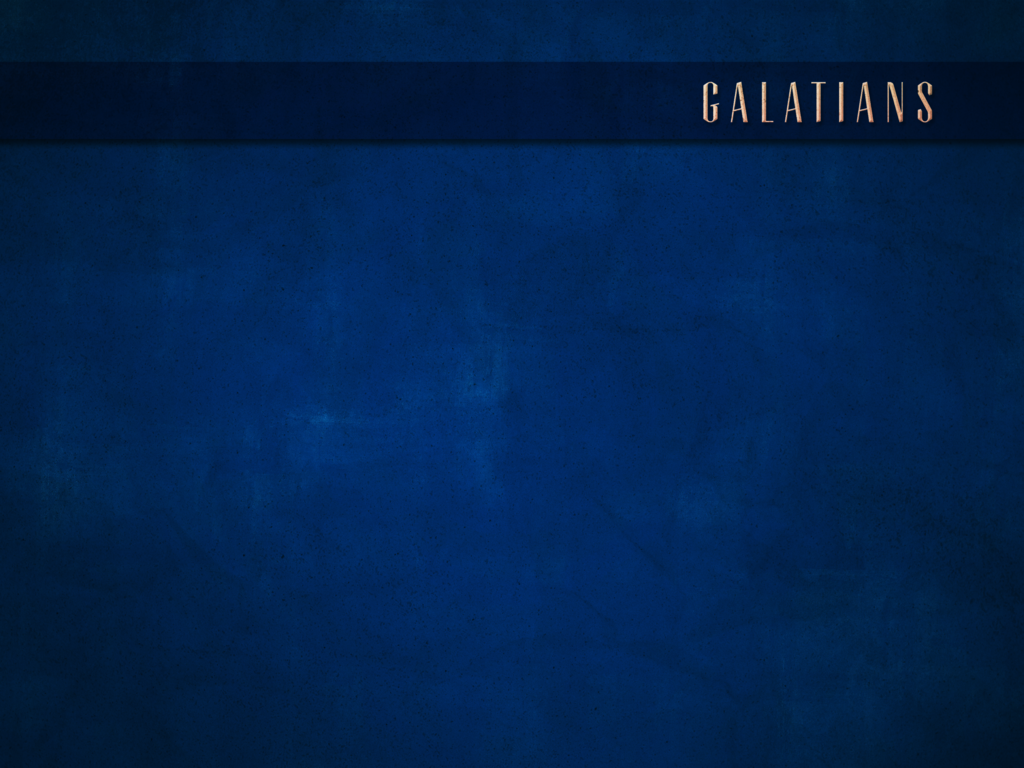 CHAPTER 4:8-11
Therefore let no one act as your judge in regard to food or drink or in respect to a festival or a new moon or a Sabbath day—things which are a mere shadow of what is to come; but the substance belongs to Christ.
 
Colossians 2:16-17
8 However at that time, when you did not know God, you were slaves to those which by nature are no gods.9 But now that you have come to know God, or rather to be known by God, how is it that you turn back again to the weak and worthless elemental things, to which you desire to be enslaved all over again?10 You observe days and months and seasons and years.11 I fear for you, that perhaps I have labored over you in vain.
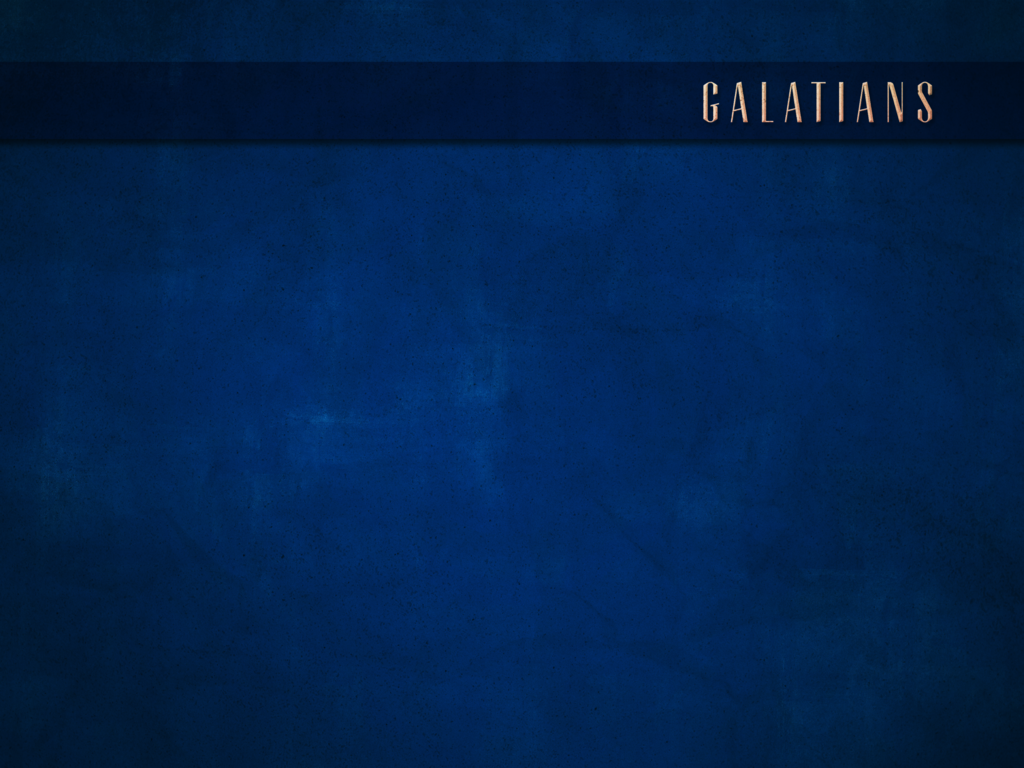 CHAPTER 4:12-16
12 I beg of you, brethren, become as I am, for I also have become as you are. You have done me no wrong;13 but you know that it was because of a bodily illness that I preached the gospel to you the first time;14 and that which was a trial to you in my bodily condition you did not despise or loathe, but you received me as an angel of God, as Christ Jesus Himself.15 Where then is that sense of blessing you had? For I bear you witness, that if possible, you would have plucked out your eyes and given them to me.16 Have I therefore become your enemy by telling you the truth?
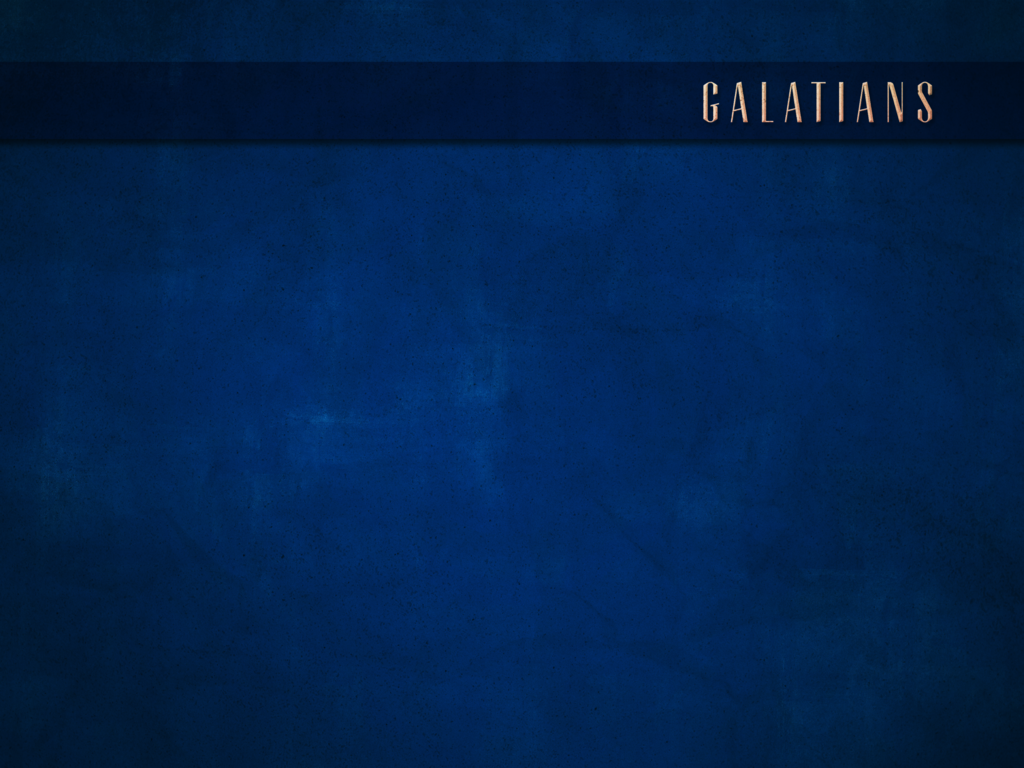 CHAPTER 4:12-16
12 I beg of you, brethren, become as I am, for I also have become as you are. You have done me no wrong;13 but you know that it was because of a bodily illness that I preached the gospel to you the first time;14 and that which was a trial to you in my bodily condition you did not despise or loathe, but you received me as an angel of God, as Christ Jesus Himself.15 Where then is that sense of blessing you had? For I bear you witness, that if possible, you would have plucked out your eyes and given them to me.16 Have I therefore become your enemy by telling you the truth?
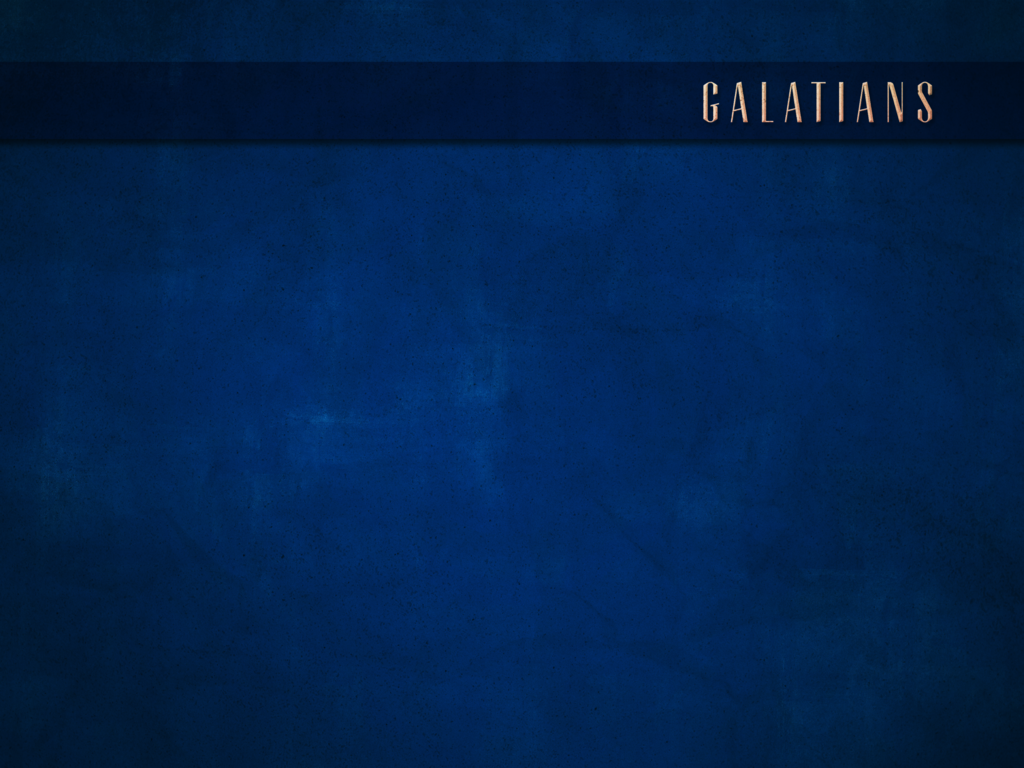 CHAPTER 4:12-16
12 I beg of you, brethren, become as I am, for I also have become as you are. You have done me no wrong;13 but you know that it was because of a bodily illness that I preached the gospel to you the first time;14 and that which was a trial to you in my bodily condition you did not despise or loathe, but you received me as an angel of God, as Christ Jesus Himself.15 Where then is that sense of blessing you had? For I bear you witness, that if possible, you would have plucked out your eyes and given them to me.16 Have I therefore become your enemy by telling you the truth?
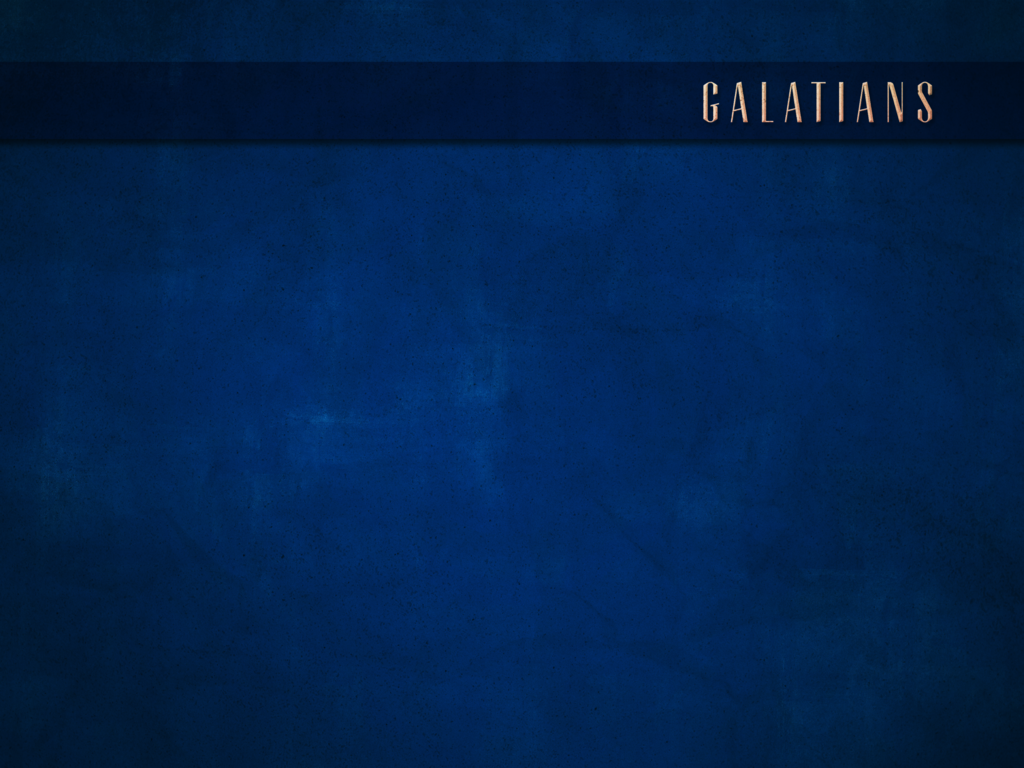 CHAPTER 4:12-16
12 I beg of you, brethren, become as I am, for I also have become as you are. You have done me no wrong;13 but you know that it was because of a bodily illness that I preached the gospel to you the first time;14 and that which was a trial to you in my bodily condition you did not despise or loathe, but you received me as an angel of God, as Christ Jesus Himself.15 Where then is that sense of blessing you had? For I bear you witness, that if possible, you would have plucked out your eyes and given them to me.16 Have I therefore become your enemy by telling you the truth?
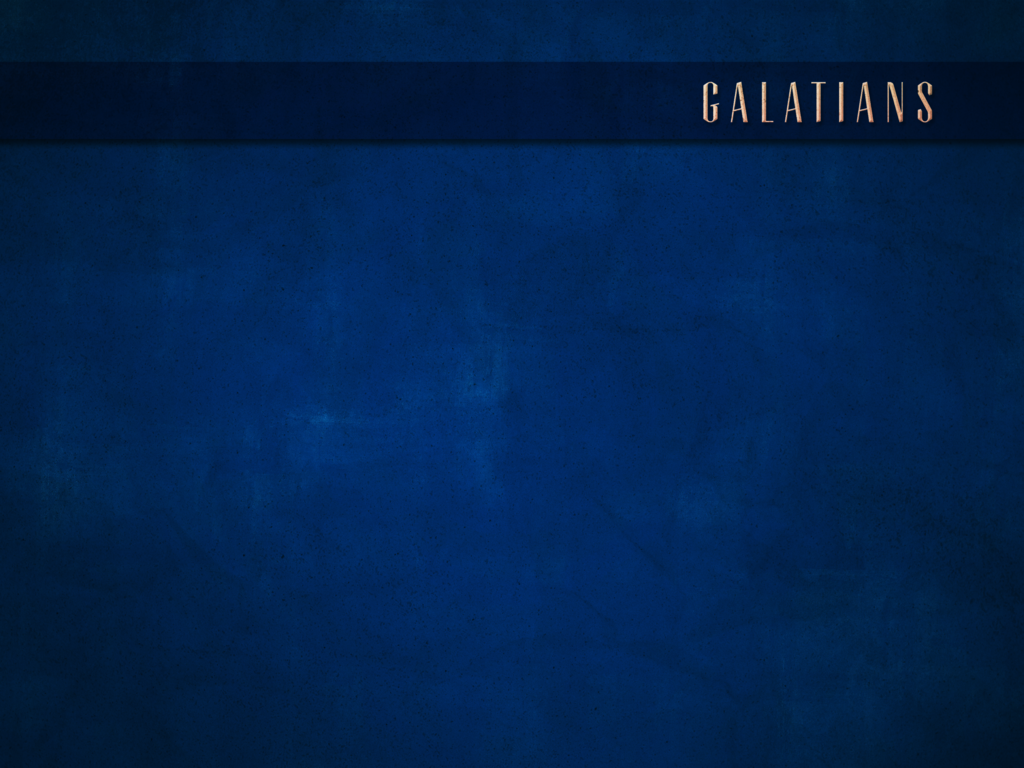 CHAPTER 4:12-16
12 I beg of you, brethren, become as I am, for I also have become as you are. You have done me no wrong;13 but you know that it was because of a bodily illness that I preached the gospel to you the first time;14 and that which was a trial to you in my bodily condition you did not despise or loathe, but you received me as an angel of God, as Christ Jesus Himself.15 Where then is that sense of blessing you had? For I bear you witness, that if possible, you would have plucked out your eyes and given them to me.16 Have I therefore become your enemy by telling you the truth?
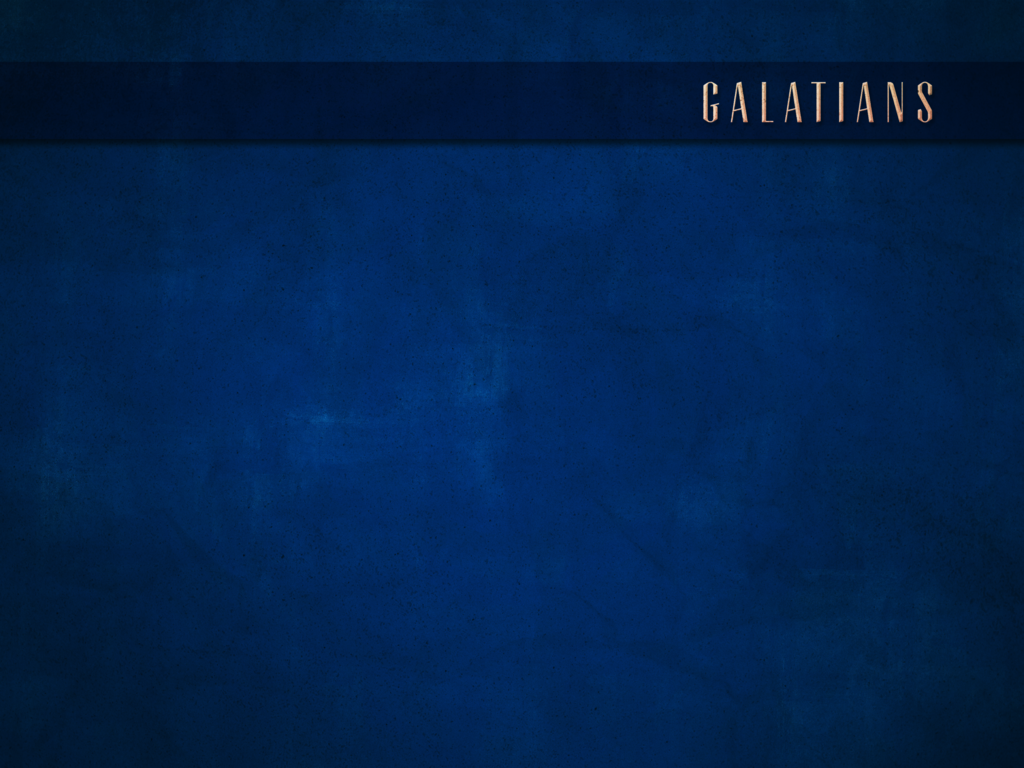 CHAPTER 4:12-16
12 I beg of you, brethren, become as I am, for I also have become as you are. You have done me no wrong;13 but you know that it was because of a bodily illness that I preached the gospel to you the first time;14 and that which was a trial to you in my bodily condition you did not despise or loathe, but you received me as an angel of God, as Christ Jesus Himself.15 Where then is that sense of blessing you had? For I bear you witness, that if possible, you would have plucked out your eyes and given them to me.16 Have I therefore become your enemy by telling you the truth?
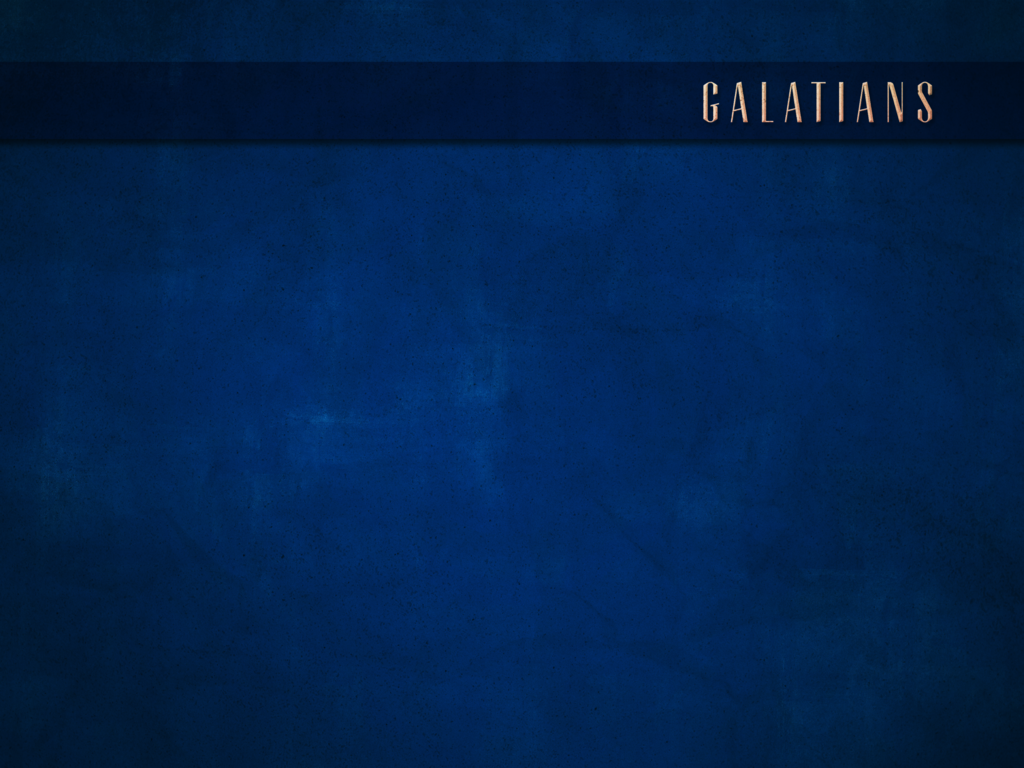 CHAPTER 4:12-16
12 I beg of you, brethren, become as I am, for I also have become as you are. You have done me no wrong;13 but you know that it was because of a bodily illness that I preached the gospel to you the first time;14 and that which was a trial to you in my bodily condition you did not despise or loathe, but you received me as an angel of God, as Christ Jesus Himself.15 Where then is that sense of blessing you had? For I bear you witness, that if possible, you would have plucked out your eyes and given them to me.16 Have I therefore become your enemy by telling you the truth?
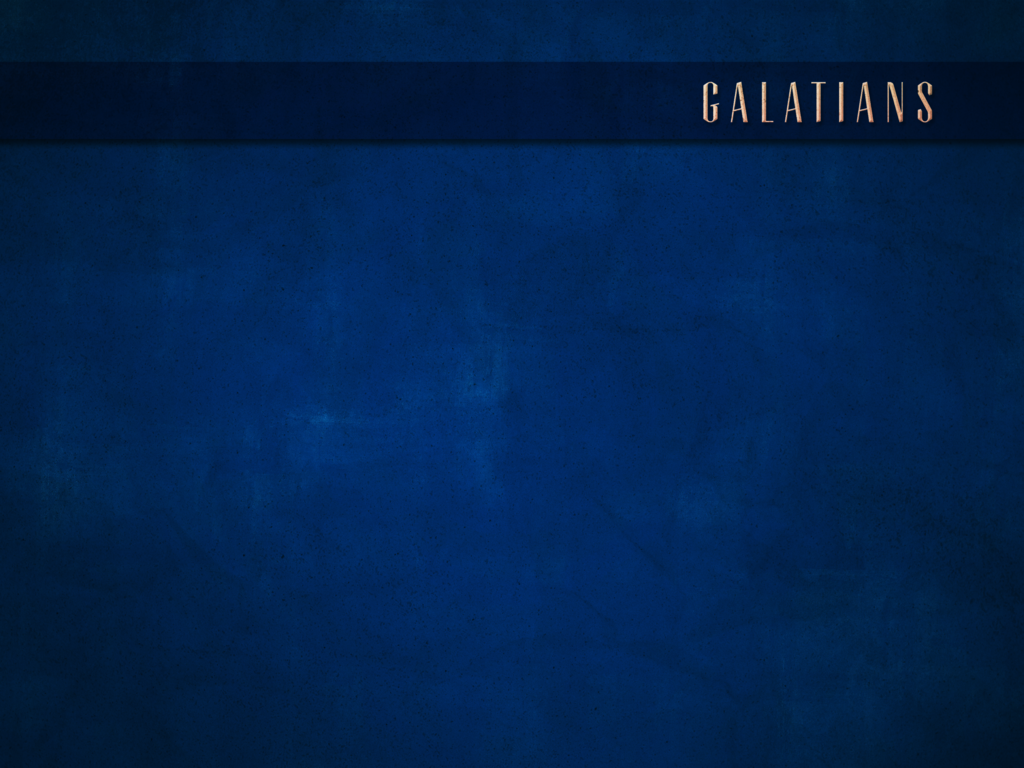 CHAPTER 4:17-20
17 They eagerly seek you, not commendably, but they wish to shut you out, in order that you may seek them.18 But it is good always to be eagerly sought in a commendable manner, and not only when I am present with you.19 My children, with whom I am again in labor until Christ is formed in you—20 but I could wish to be present with you now and to change my tone, for I am perplexed about you.
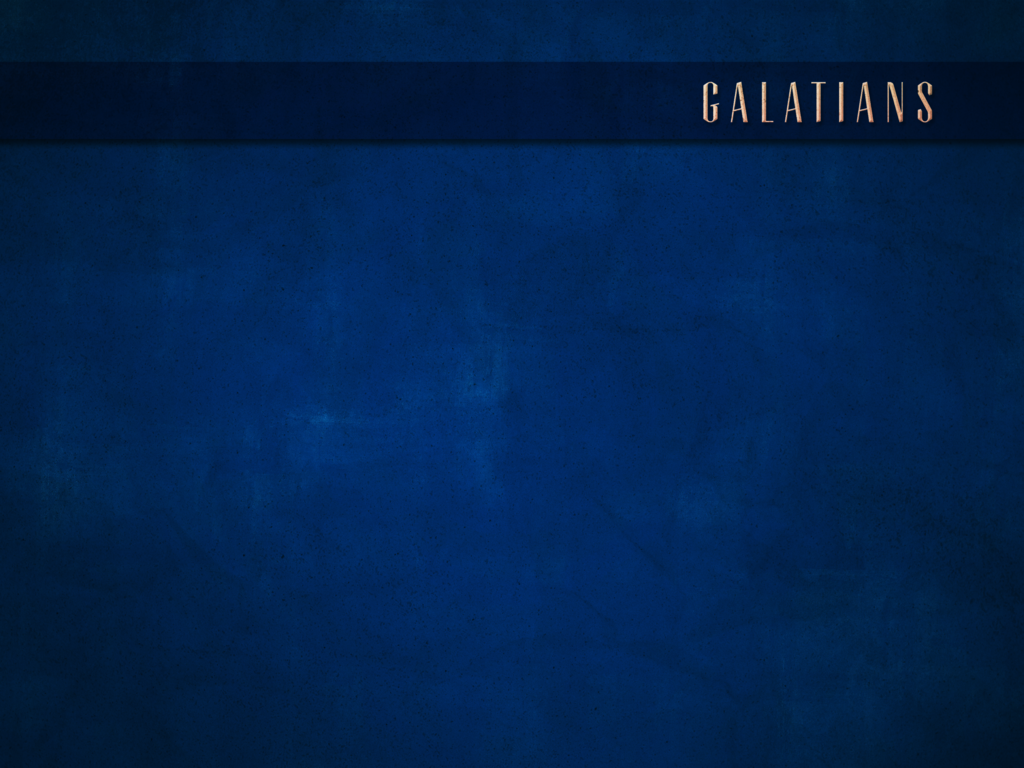 CHAPTER 4:17-20
17 They eagerly seek you, not commendably, but they wish to shut you out, in order that you may seek them.18 But it is good always to be eagerly sought in a commendable manner, and not only when I am present with you.19 My children, with whom I am again in labor until Christ is formed in you—20 but I could wish to be present with you now and to change my tone, for I am perplexed about you.
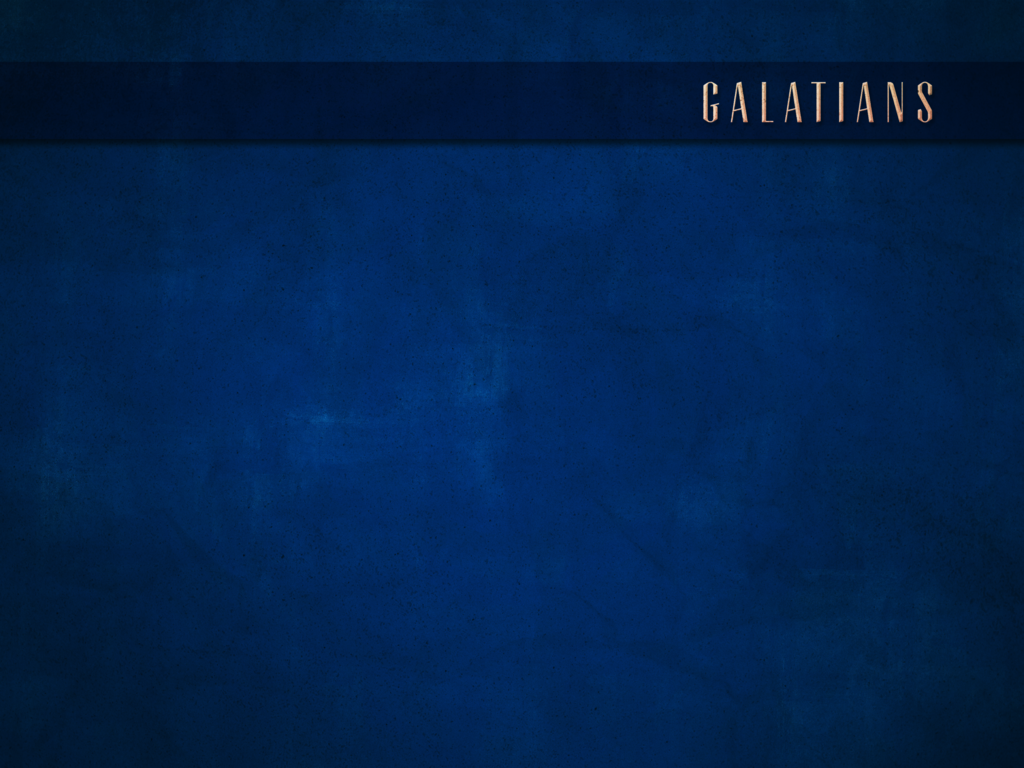 CHAPTER 4:17-20
17 They eagerly seek you, not commendably, but they wish to shut you out, in order that you may seek them.18 But it is good always to be eagerly sought in a commendable manner, and not only when I am present with you.19 My children, with whom I am again in labor until Christ is formed in you—20 but I could wish to be present with you now and to change my tone, for I am perplexed about you.
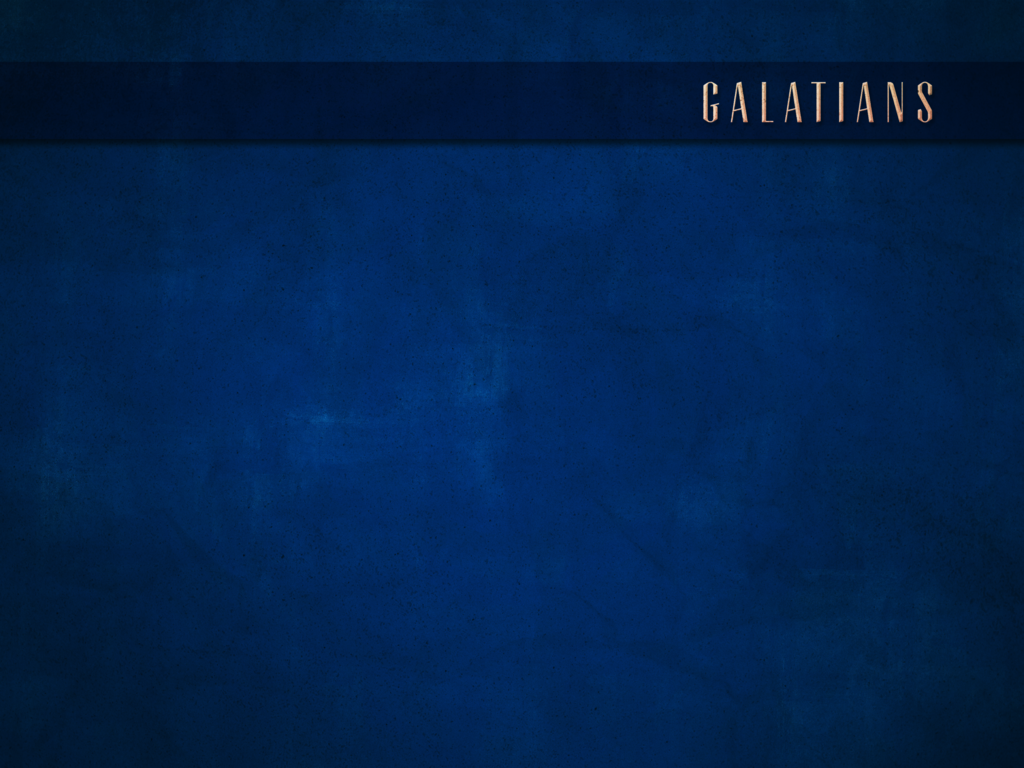 CHAPTER 4:17-20
17 They eagerly seek you, not commendably, but they wish to shut you out, in order that you may seek them.18 But it is good always to be eagerly sought in a commendable manner, and not only when I am present with you.19 My children, with whom I am again in labor until Christ is formed in you—20 but I could wish to be present with you now and to change my tone, for I am perplexed about you.